Классный час
Моя будущая профессия
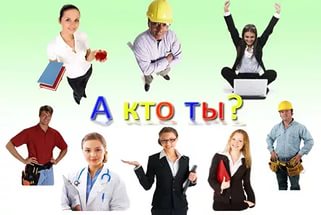 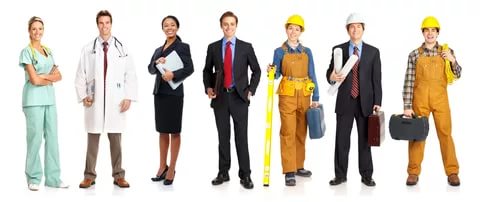 Слово ПРОФЕССИЯ (лат. professio - от profiteor - объявляю своим делом) означает род трудовой деятельности, требующий определенной подготовки и являющийся обычно источником существования.   
    
     (определение из Большого энциклопедического словаря)
«Вот лучший совет, который можно дать юношеству: Найди что-нибудь, что тебе нравится делать, а потом найди кого-нибудь, кто будет тебе за это платить».                 
                                     Кэтрин Уайтхорн.
Конкурс «Определи профессию»
1. План, город, чертеж, конструкции, строительство, здания, памятники. 2. Ткань, раскрой, лекало, костюм, ножницы, ателье. 3. Верстак, рубанок, станок, древесина, мебель, мастерская. 4. Белый халат, больной, поликлиника, диагноз. 5. Газета, новости, современность, люди, оперативность, редакция, факты. 6. Земля, природа, поле, теплица, сорта, растения, уход, удобрения, урожай. 7. Платформа, вокзал, рельсы, пневматический кран, вагоны. 8. Деньги, посетители, клиенты, вклад, сберегательная книжка. 9. Театр, зрители, сцена, премьера, аплодисменты, костюм, грим. 10. Кирпич, бетон, глазомер, конструкции, свежий воздух, стена, кладка. 11. Ремонт, трубопровод, авария, техническая грамотность.
Чтобы правильно выбрать профессию, вам необходимо учесть три момента:
- во-первых, каковы ваши интересы и склонности (коротко назовем это вашим «хочу» - это все, что мне нравится, к чему лежит душа);
- во-вторых, каковы ваши профессиональные качества: здоровье, квалификация, способности (это ваше «могу» – это все, что мне по силам, по способностям);
- в-третьих, какие профессии пользуются спросом у работодателей (иначе, говоря каково сегодня «надо» – это все, что нужно для общества, страны).
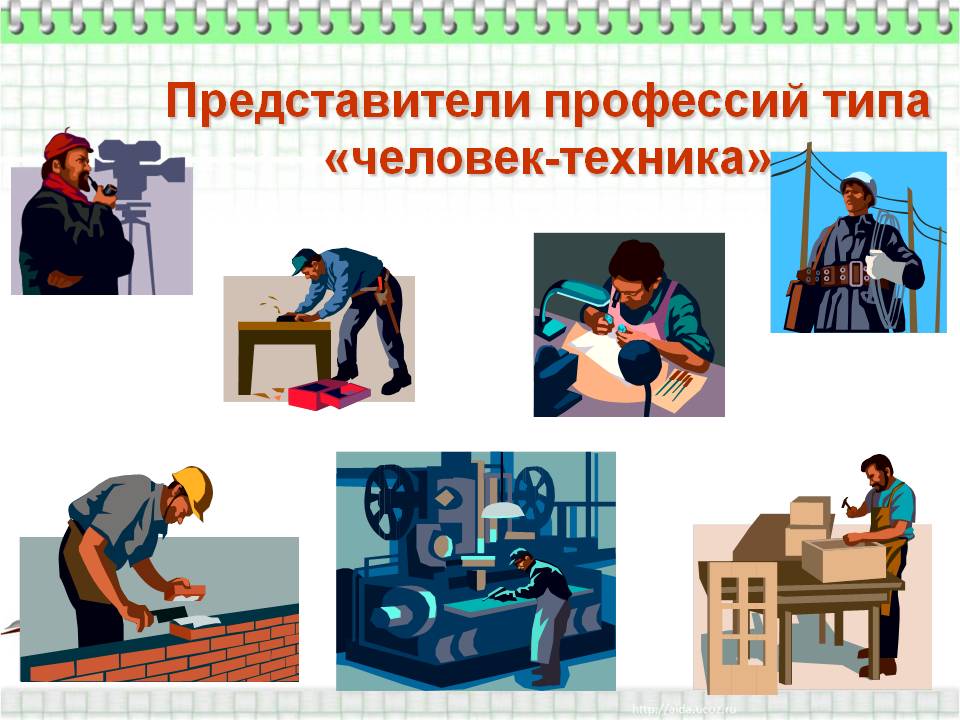 2. Человек-техника. Эти люди связаны с техникой - водители, автослесари, электромонтёры, слесари и т.д., использующие технические устройства.
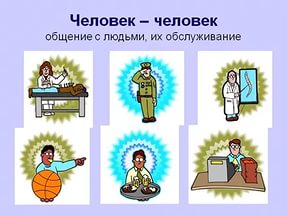 3. Человек-человек. Общение с людьми. К ним относятся: учитель, врач, парикмахер, продавец и т.д.
Подсчитайте количество набранных баллов, учитывая, что ответы на вопрос с буквой:         
  а - 1 балл 
  б - 2 балла 
  в - 3 балла.
Если вы набрали от 5 до 8 баллов - советуем подумать о профессии, где вам не придётся общаться с большим числом людей. Вам подойдёт работа, связанная с растениями, животными, потому, что вы цените тишину, не любите шумных, незнакомых компаний. Вы чуть-чуть стеснительны и замкнуты, встречи с незнакомыми людьми вам доставляют беспокойство.
Если вы набрали от 8 до 12 очков, то считайте - вам крупно повезло. Вы относитесь к людям, которым не страшно одиночество и которые прекрасно чувствуют себя в любой компании. Вы не боитесь новых знакомств и спокойно обходитесь без общения длительное время. Выбор профессии здесь практически разнообразен.
Если у вас от 12 до 15 очков, задумайтесь над выбором: стоит ли вам, человеку общительному, легко вступающему в контакт, вам можно выбирать профессию, связанную с общением с людьми.
При решении выбора своей профессии, необходимо пользоваться следующими правилами:
1 правило: Познай и изучи себя (здоровье; интересы и склонности; способности, знания и умения).
2 правило: Узнай все о профессии: (предмет, цель и условия труда; пути получения профессии; медицинские противопоказания; требования профессии к личности (профессионально важные качества); актуальность выбранной профессии на рынке труда и перспективы ее развития).
Окончательное решение о выборе профессии каждый человек принимает самостоятельно. Давайте посмотрим наиболее типичные ошибки выбора профессии:
1.Следование чужим советам, выбор за компанию;
2. Выбор близлежащего учебного заведения или внешне привлекательной, престижной профессии;
3.Отсутствие существенной информации о профессии или специальности,
4. Незнание своих личных особенностей и особенностей характера и т. п.
«В том, что касается будущего, я повторяю одно: 
за что бы вы ни взялись, главное — будьте преданны своему делу до конца. Не обязательно достигать какого-то звездного успеха, но быть честным перед самим собой в выбранной профессии — обязательно».
                                             Ро́берт Де Ни́ро
Вы получили информацию о мире профессий. Многим стоит задуматься, как лучше использовать особенности своего характера, свои способности при выборе профессии. Самое главное, следует помнить, что окончательный выбор только за вами, ибо, выбирая профессию, вы выбираете судьбу. Профессия должна приносить удовольствие (положительные эмоции вам) и обеспечивать максимальную реализацию ваших возможностей (пользу обществу)